Fair Use andCiting Sources
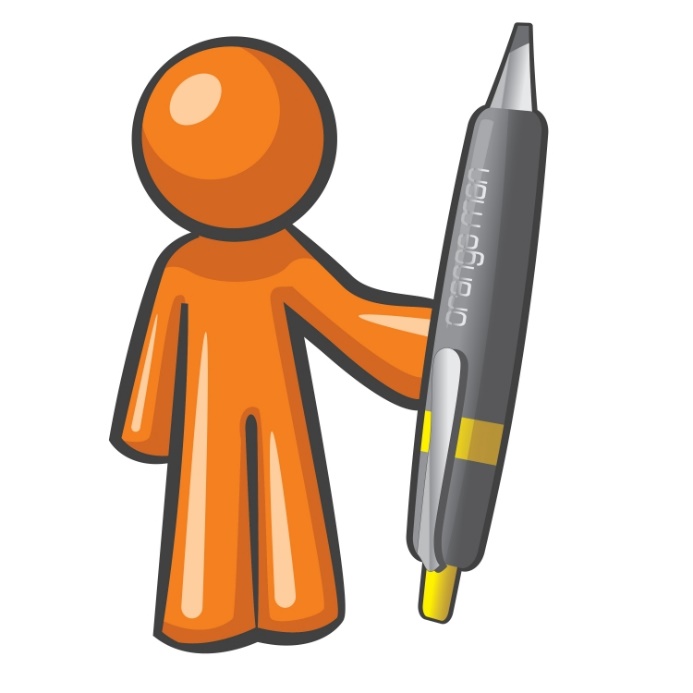 Fair Use and Citing Sources
What is fair use?
Citation style that respects fair use
Resources for more information
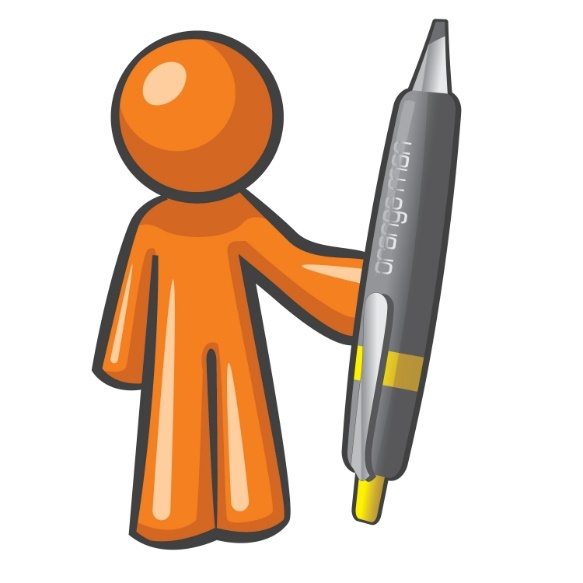 Creators Get Automatic Rights
Profit from their words or images
Permit others to reproduce their work
Create “derivative works” (summaries, movies, translations, etc.)
Perform or display in public
Rationale for “Fair Use”
Without quoting (making a derivative) … research and public conversation cease
Criticism, review, commentary, parody, news reports are important to free society
Some copyright infringements are worthwhile
What is “Fair Use”?
Court defense, not a right, so no strict definition:
“There is no specific number of words, lines, or notes that may safely be taken without permission. Acknowledging the source of the copyrighted material does not substitute for obtaining permission”1
1	U.S. Copyright Office, “Fair Use,” accessed 20 January 2011 from copyright.gov.
Conditions for Fair Use Defense
In the context of commentary, scholarly report, review, or parody
Only a small portion of entire text or picture
Cannot harm the market for the work
Must indicate source
Fair Use and Citing Sources
What is fair use?
Citation style that respects fair use
Resources for more information
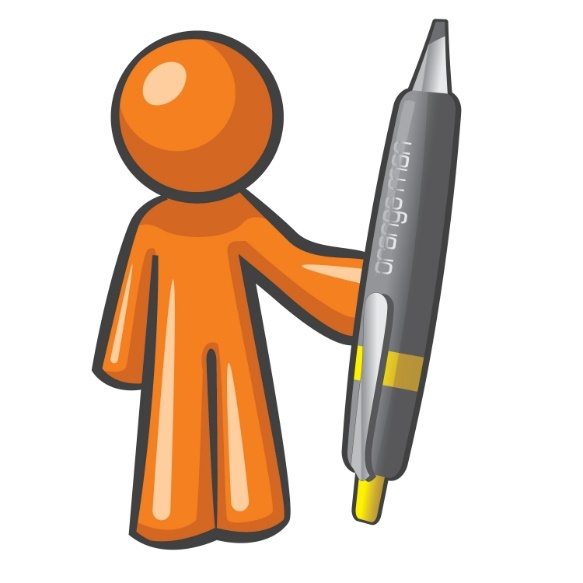 Issues Related to EG 1003
Indicate when you use an idea outside your own experience with quotation marks and citation
Take only brief passages and cite the source so reader can verify original
Use only a portion of pictures in context of commentary or review
Exploit free clipart or create your own
Author-Date Citation System
Basis of many systems, including IEEE and APA
Simple to implement:
Author’s last name and year in text
Full bibliographic information at the end
Use for all outside sources:
EG 1003 Lab Manual
Web pages
News reports
Dictionaries
Textbooks
Using a Lead-In Phrase
Using a Parenthetical Citation
Works Cited Section for End of Report
Anderson, Nick. 26 January 2011. “U.S. Students Falling Short in Science.” Washington Post. Accessed 14 January 2017 from washingtonpost.com.
NYU Tandon. 2017. “Lab 11: Heat Transfer and Thermal Insulation.” Online Lab Manual. Accessed 14 January 2017 from manual.eg.poly.edu.
HRS Heat Exchangers. 17 August 2016. “Heat Transfer Fundamentals,” Accessed 14 January 2017 from hrs-heatexchangers.com. 
Welty, James R. 2008. Fundamentals of Momentum, Heat, and Mass Transfer. Hoboken, NJ: Wiley.
Works Cited Section for End of Report
Alphabetic by last name
Year of publication (date when possible)
Anderson, Nick. 26 January 2011. “U.S. Students Falling Short in Science.” Washington Post. Accessed 14 January 2017 from washingtonpost.com.
NYU Tandon. 2017. “Lab 11: Heat Transfer and Thermal Insulation.” Online Lab Manual. Accessed 14 January 2017 from manual.eg.poly.edu.
HRS Heat Exchangers. 17 August 2016. “Heat Transfer Fundamentals,” Accessed 14 January 2017 from hrs-heatexchangers.com. 
Welty, James R. 2008. Fundamentals of Momentum, Heat, and Mass Transfer. Hoboken, NJ: Wiley.
Web articles: access date but not full URL
Portion of longer work; has corporate author
Books include city and publisher
Cite Sources Twice in Reports
In-text citation:
Whenever outside ideas come into a report
Use both with quotes and your own words
Works Cited section:
List of all sources
Separate section at end of report
Enough information to check the original
Slides Are a Different Story
Audience cannot refer to end of presentation
Best practice is to have handout with sources
Without handout, include both in-text citation and works cited info on the slide
According to Nick Anderson, almost two-thirds of U.S. students cannot explain heat transfer1
1	Anderson, Nick. 26 January 2011. “U.S. Students Falling Short in Science.” Washington Post. Accessed 14 January 2017 from washingtonpost.com.
Fair Use and Citing Sources
What is fair use?
Citation style that respects fair use
Resources for more information
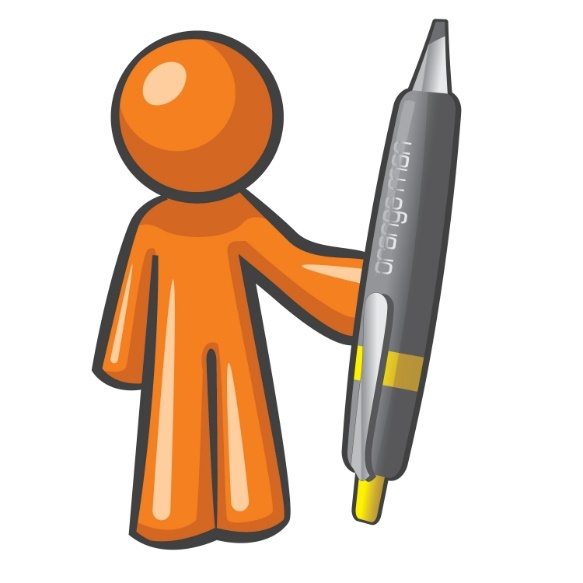 More Information On Author-Date
Chicago Manual of Style Online	“Citation Quick Guide”	http://www.chicagomanualofstyle.org/tools_citationguide.html
Purdue Online Writing Lab	“Chicago Manual of Style 16th Edition”	http://owl.english.purdue.edu/owl/resource/717/01/
PTC Writing Center	(646) 997-3425
Other Documentation Styles
EG style may not be the style of choice outside the class
Different fields use different documentation style standards
Fair Use and Citing Sources
QUESTIONS?
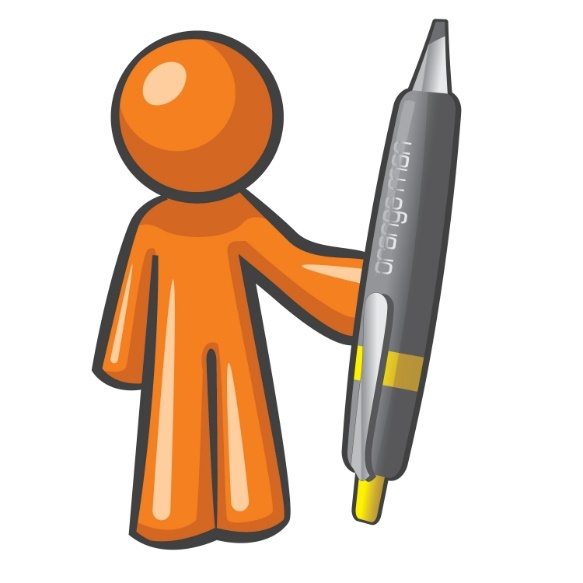 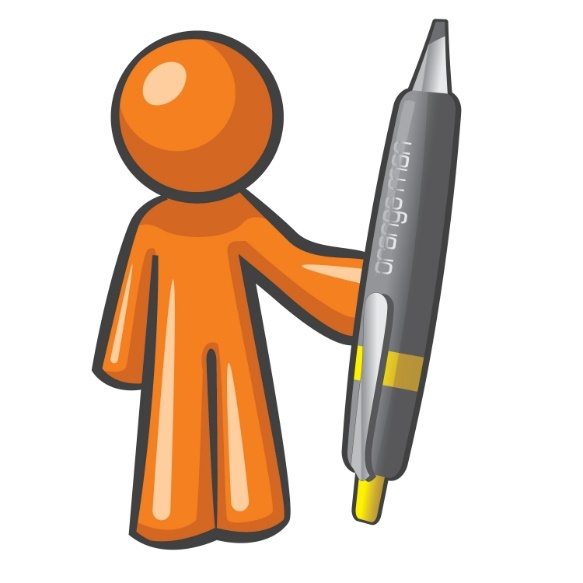